角色設定
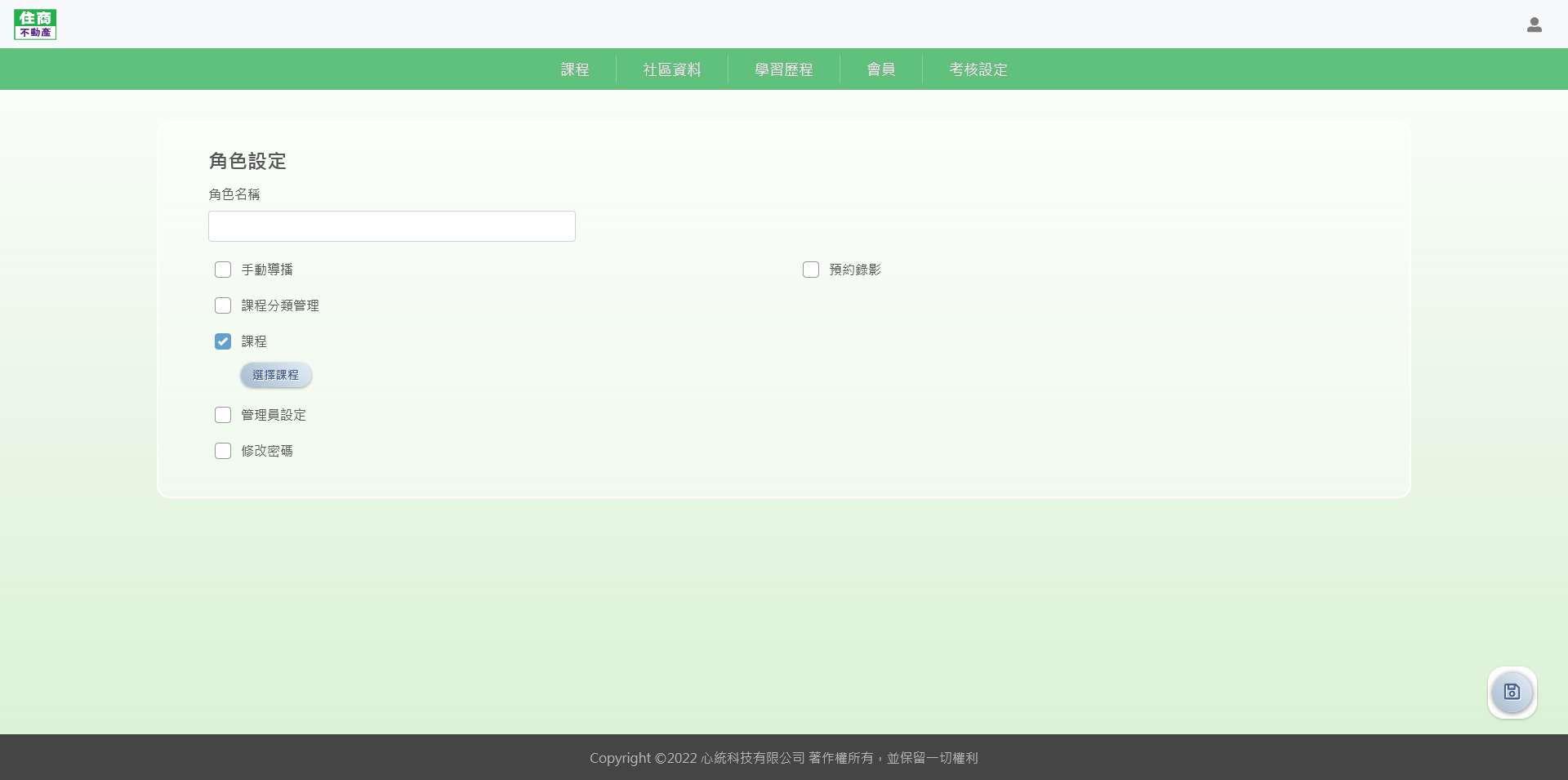